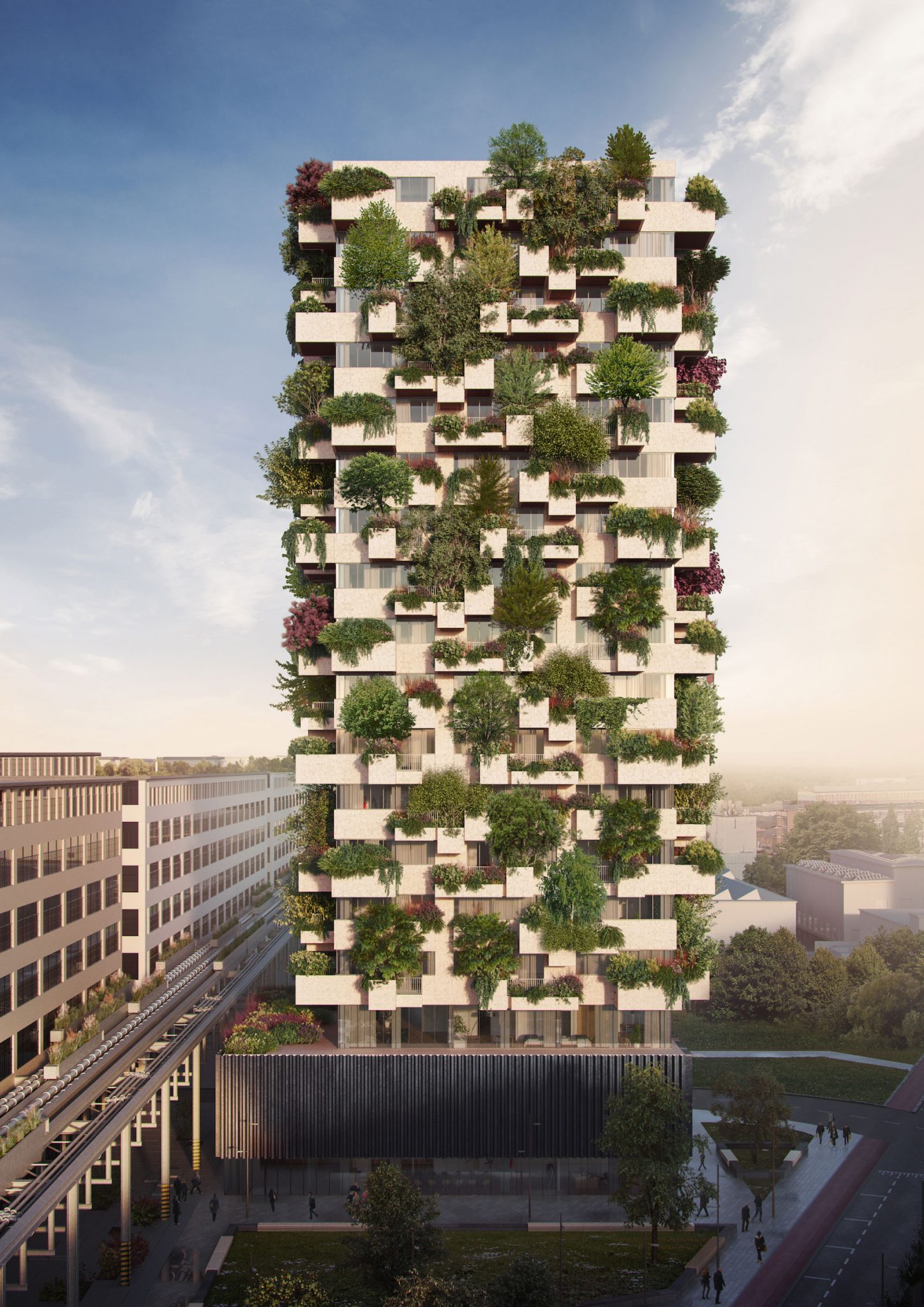 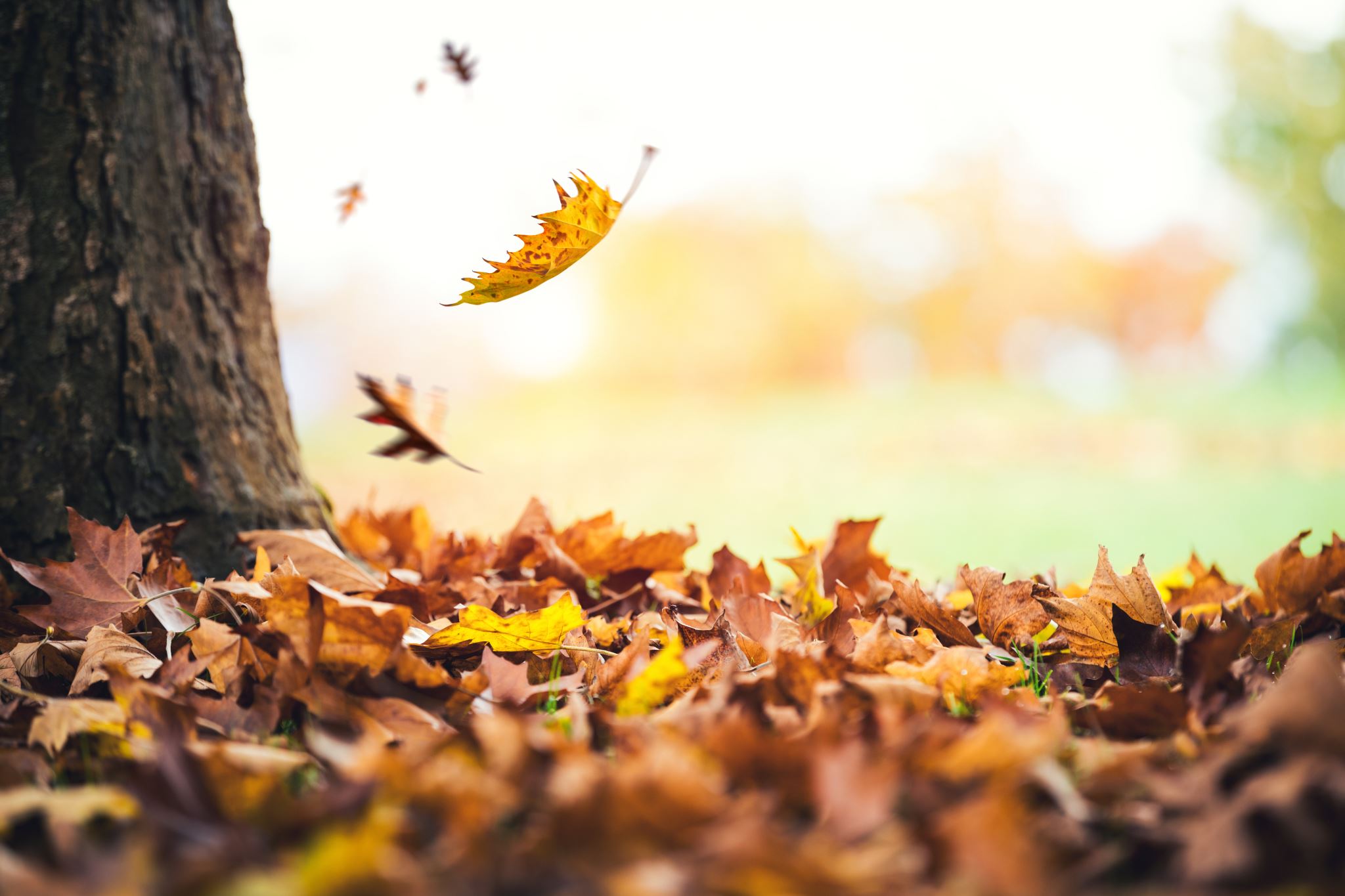 Voorlichting BWIklas 2
Docenten/begeleiders:
C. van Hazebroek
T. van der Pijl
M.Kivit
C.Boeree
J. van der Kroon
Programma
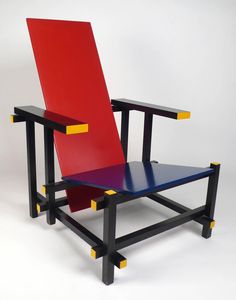 Voorlichtingsfilm BWI
Profieldelen BWI
Arrangementen en extra keuzevakken
Methode
Samenwerking
Buitenschoolse activiteiten
Examen
Wat na deze school
Introductiefilm BWI
VMBO BWI in Beeld - YouTube
Profieldelen BWI
Bouwproces en bouwvoorbereiding
Bouwen vanaf de fundering                    Leerjaar 3
Hout- en meubelverbindingen                Niveau basis en kader              
Design en decoratie

Bouwproces en bouwvoorbereiding         Leerjaar 3
Design en decoratie                     	      Niveau gemengde leerweg
Het aantal lesuren in de 3e klas bij BWI
De Kader en Beroeps leerlingen krijgen 15 lesuren in de week
De Gemengde leerweg leerlingen krijgen 10 lesuren in de week
CSPE in de 3e klasCentraal Schriftelijk en Praktisch Examen
Eind mei begin juni is het CSPE examen voor de profielvakken.

De leerlingen doen dan verdeelt over een aantal dagen in 2 weken tijd examen voor het profielvak
Keuzevakken 4e Klas
Aan het einde van de 3e klas gaan de leerlingen de keuzevakken voor de 4e klas kiezen.
Dit is een kans om je te specialiseren in je interesse en mogelijke voorbereiding voor de uitstroom naar het MBO
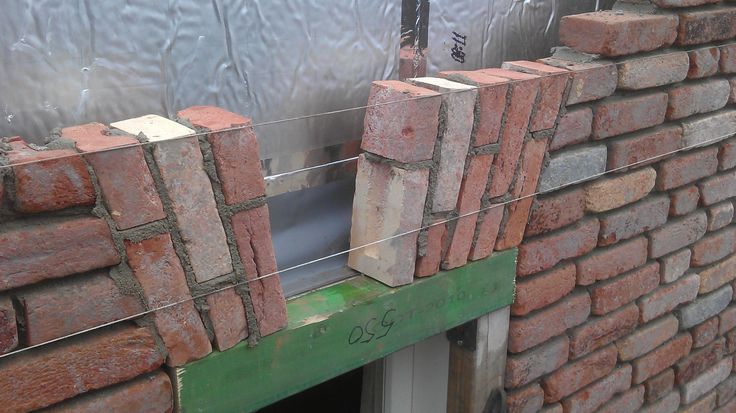 Keuzevak Arrangementen (eventueel)
Alround timmerman
Meubelmaken
Metselen
Ontwerpen
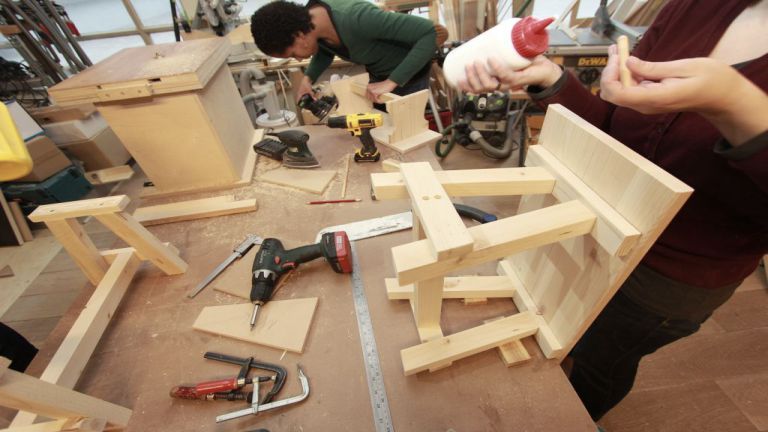 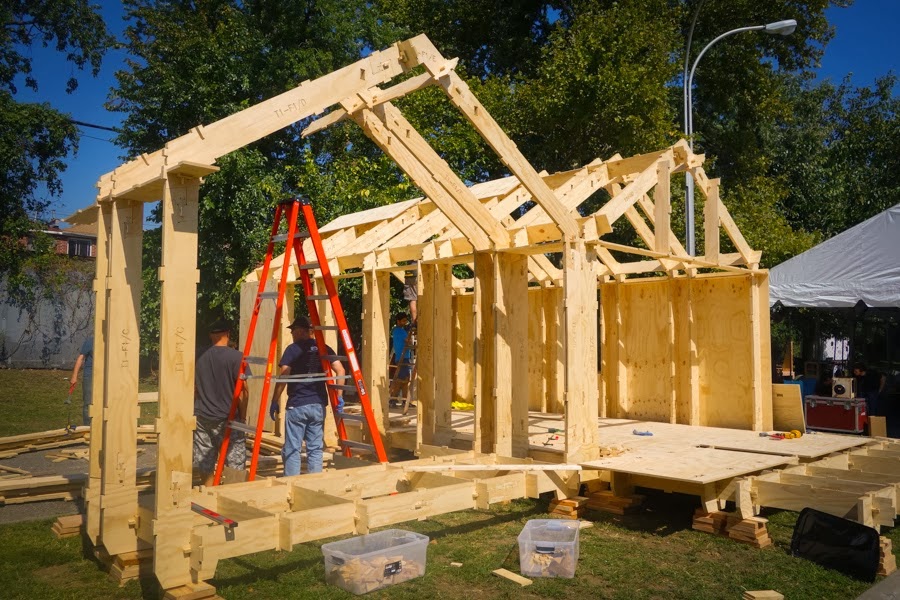 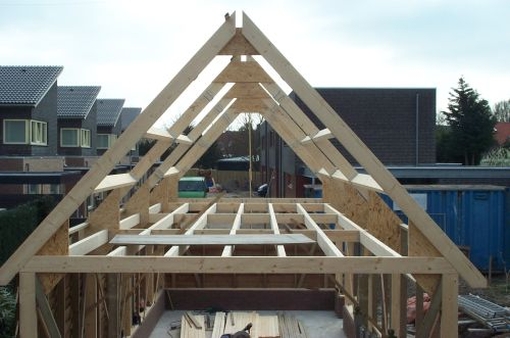 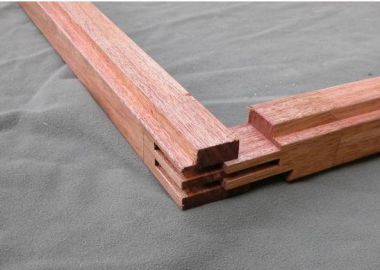 Timmeren basis, kader (4) en GL (3)keuzevakken
Constructieve aansluitingen en afwerking
Interieurbouw, stands en betimmeringen
Daken en kapconstructies       
Gevelopeningen 
Scheidingswanden
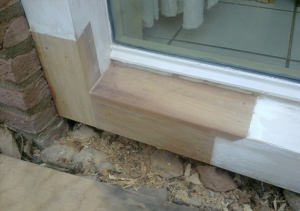 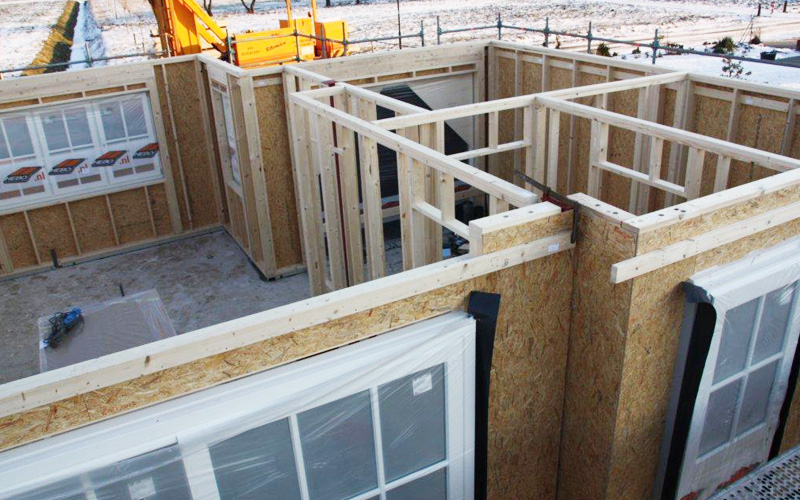 Meubelmaken basis, kader (4) en GL (3)keuzevakken
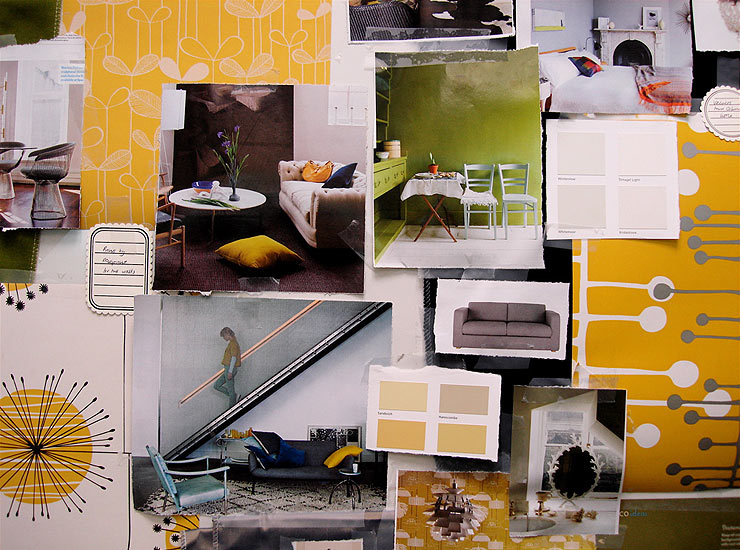 Meubelstofferen
Meubelmaken
Interieurontwerp en design
Interieurbouw, stands en betimmeringen
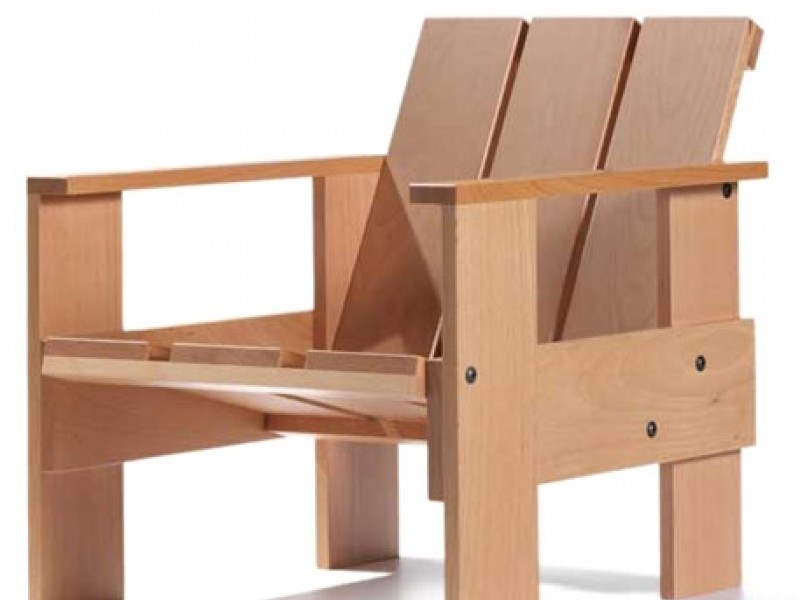 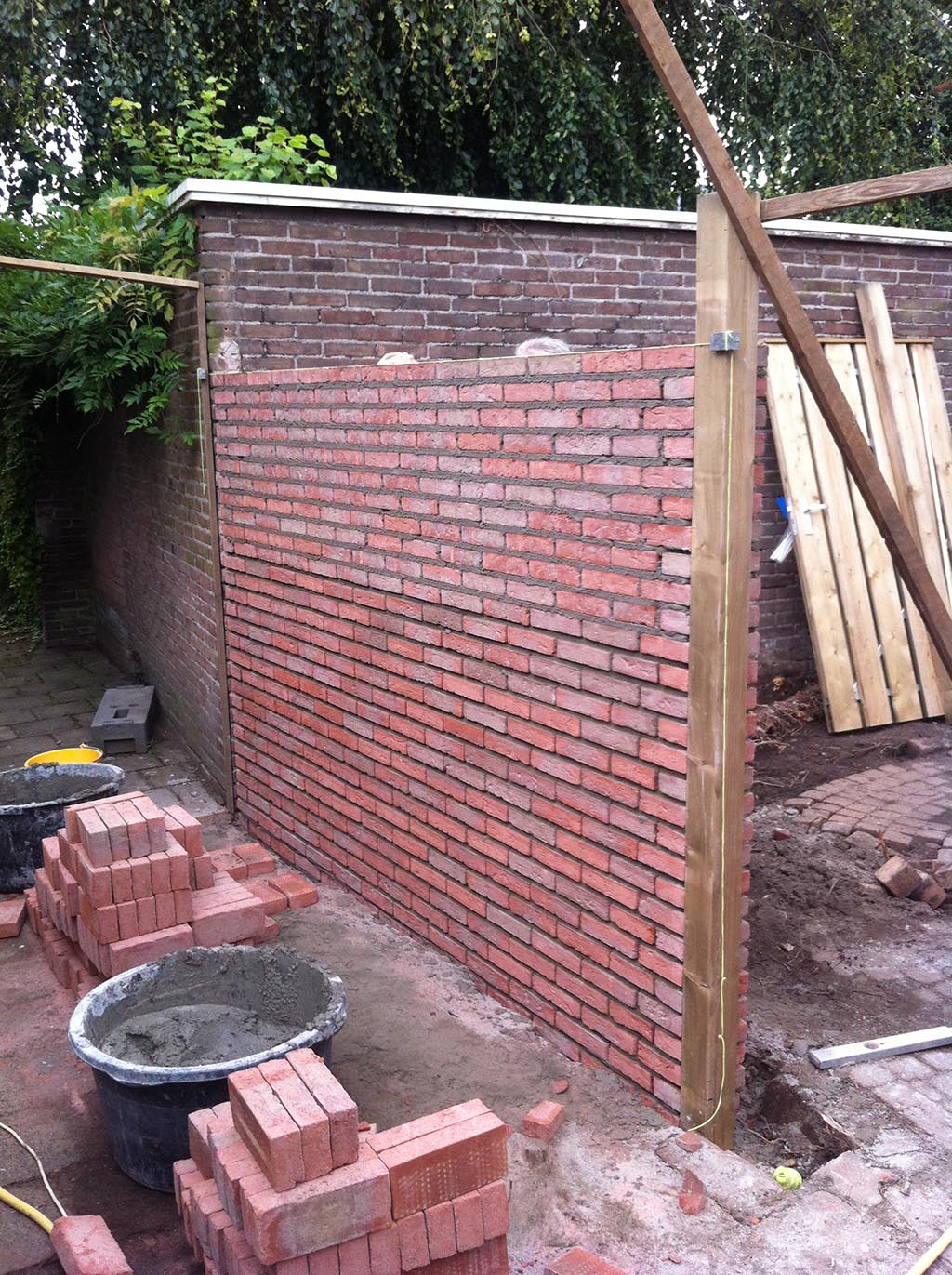 Metselen basis, kader( 4) en GL (2)keuzevakken
Schoon metselwerk
Tegelzetten
Bijzonder metselwerk
Circulair en duurzaam bouwen
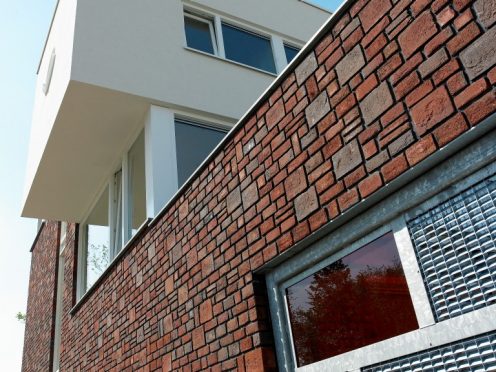 Ontwerpen basis, kader( 4) en GL (2)keuzevakken
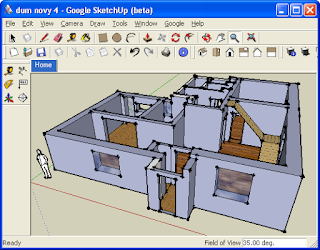 Bouwmethoden en bouwstijlen
Interieurontwerp en design
Glaszetten
Meubelmaken
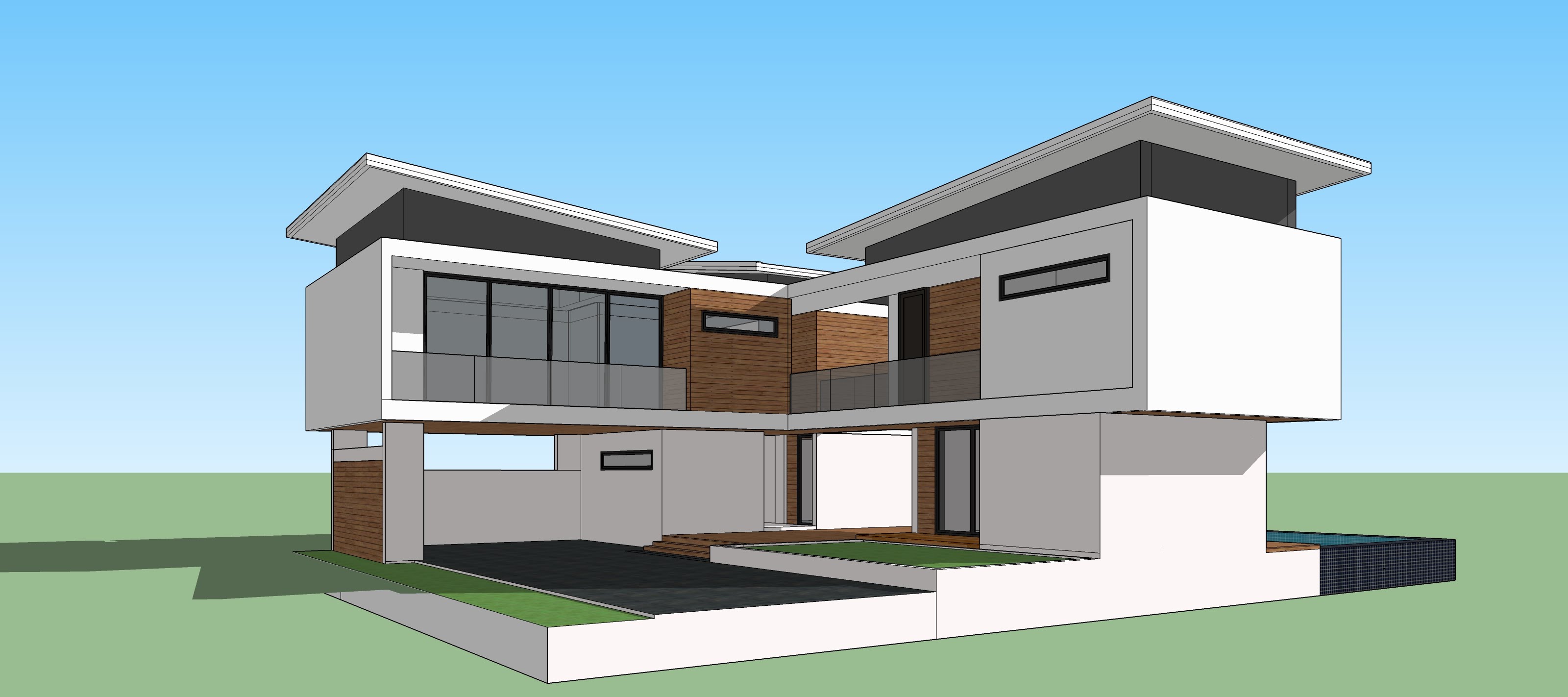 Extra Keuzevakken onder andere:
Glaszetten
Schilderen van hout- en steenachtige ondergronden
Bouwkundig onderhoud en renovatie
Bwi keuzevakken op een rij
Methode
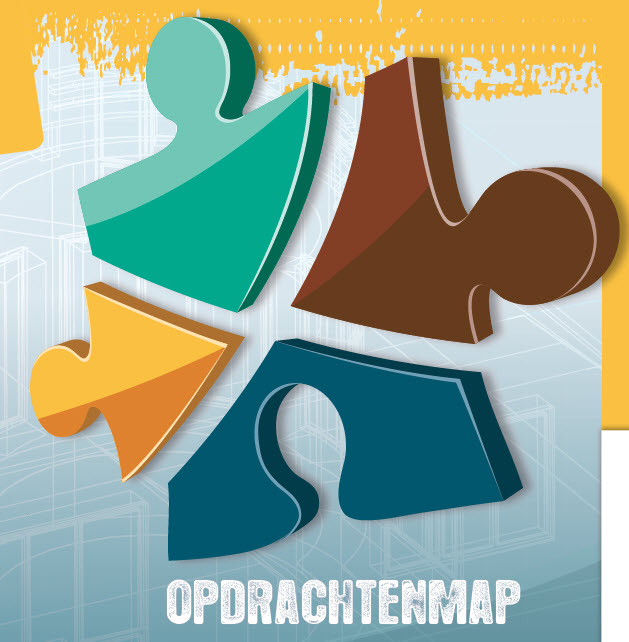 Digitale methode op BWI net (zowel op school als thuis) 
Werkmap met praktijkopdrachten
Cadcollege (tekeninglezen)
Sketchup (digitaal tekenen)
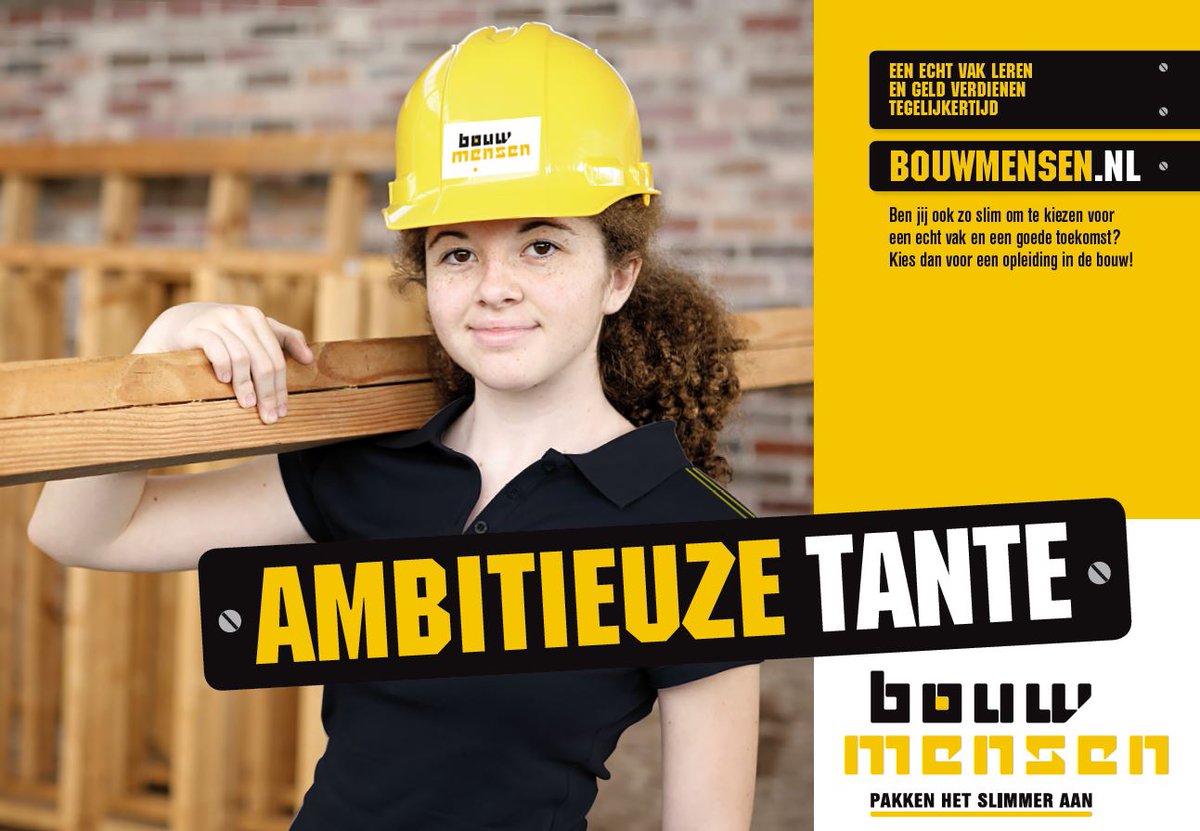 Samenwerking
Samenwerkingsverband bouwbedrijven
Bouwmensen
Beverwijk
Bouwplaats en werkplaats
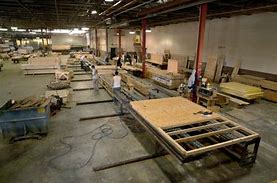 Buitenschoolse activiteiten
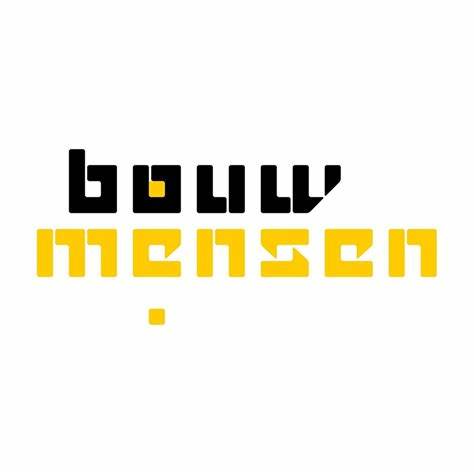 Voornoemde activiteiten  (deze behoren bij het lesprogramma)
Timmerwedstrijd Skills (selectie uit de meest gemotiveerde en/of de beste)
Timmerwedstrijd Bouwmensen (selectie uit de meest gemotiveerde en/of de beste)
Excursie
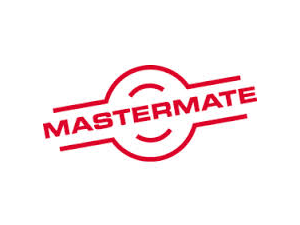 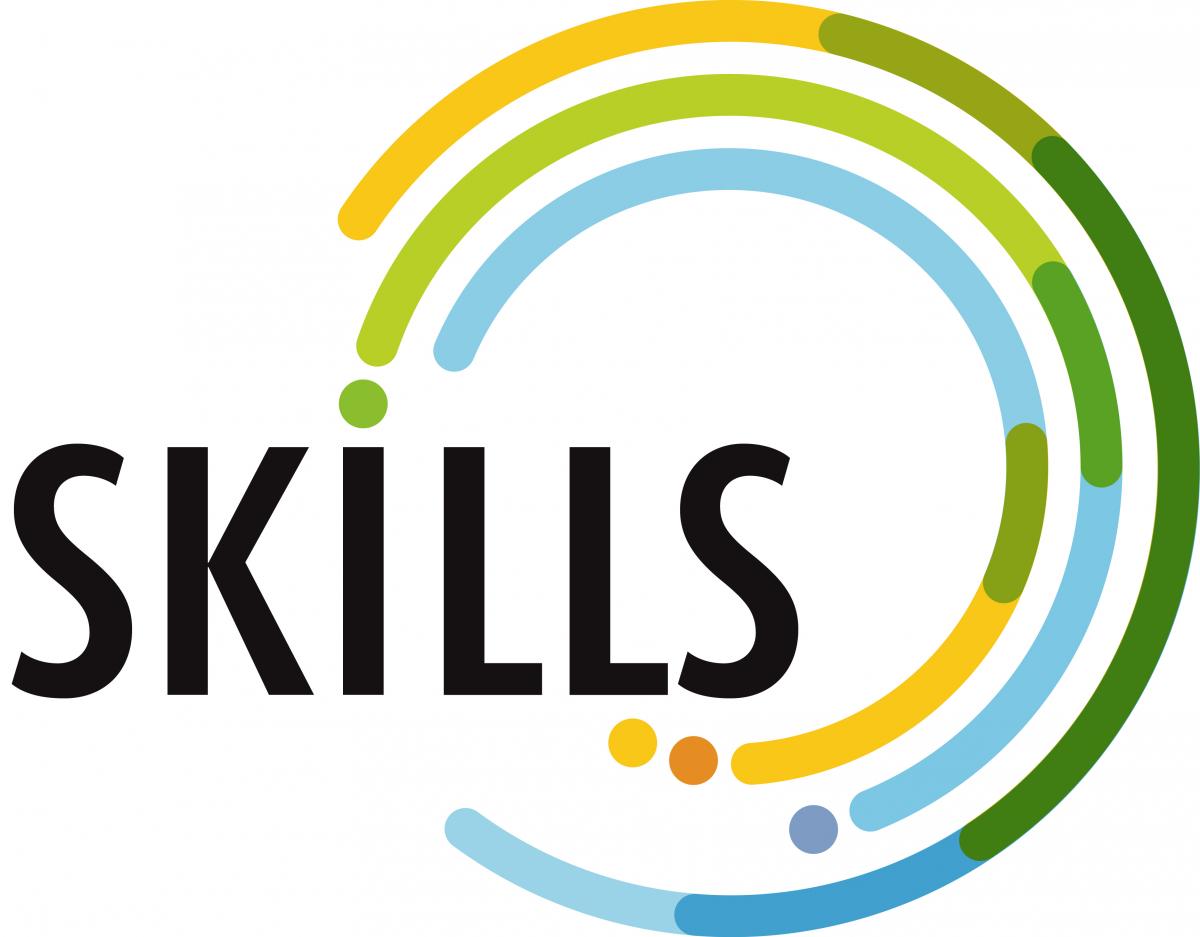 Examen
Wat na deze school
Vragen?
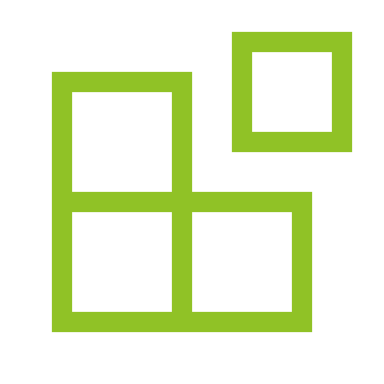